On Beyond ObjectsProgramming in the 21th centuryCOMP 590-059 Fall 2024
David Stotts
Computer Science Dept
UNC Chapel Hill
The Go Languageconcurrency
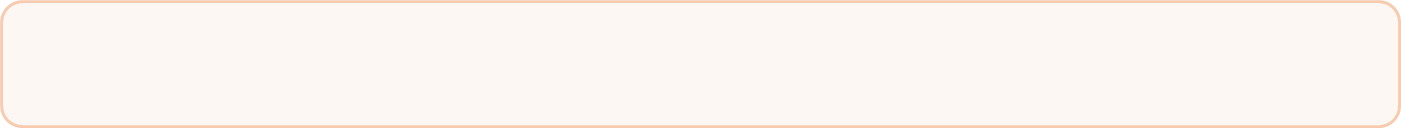 Go Lang
Goroutines: Simple Example
Concurrent threads/tasks/processes in Go
package main
import (
  "fmt"
  "time"
)
func hello(n int) {
  if n>0 {
    fmt.Printf("Hello world goroutine %p \n“, n)
    go hello(n-1)  // fires off a goroutine, concurrent
  }
}
func main() {
  go hello(5)
  //time.Sleep(1 * time.Second)
  time.Sleep(3100)
  fmt.Println("main function")
}
go f(x, y, z)
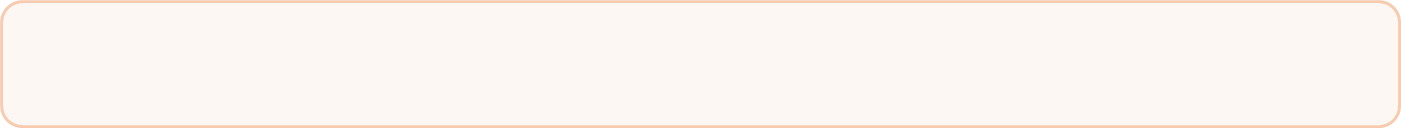 Go Lang
Goroutines
Concurrent threads/tasks/processes in Go
Basics… any function can be “spawned” off as a concurrent activity
Termed a “goroutine”
Runs until the code is exhausted, or until end of the spawning function
When we do this
             go f(x, y, z)
     we evaluate f, x, y, and z in the thread doing the “go” command
     and we execute the  f(x,y,z) call in the new thread, new environment
Goroutines run is the same address space, so go supports traditional shared memory access methods for concurrent threads
Watch Rob Pike explain Go-style Concurrency
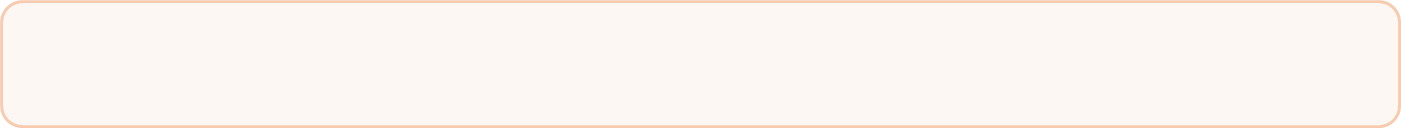 Go Lang
Goroutines: Simple Example
Concurrent threads/tasks/processes in Go
package main
import (
  "fmt"
  "time"
)
func hello(n int) {
  if n>0 {
    fmt.Printf("Hello world goroutine %p \n“, n)
    go hello(n-1)  // fires off a goroutine, concurrent
  }
}
func main() {
  go hello(5)
  //time.Sleep(1 * time.Second)
  time.Sleep(3100)
  fmt.Println("main function")
}
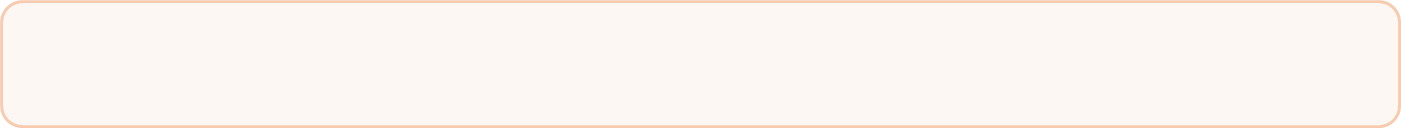 Go Lang
Goroutines: Bigger Example
LOTS of Go routines
package main
import (
   "fmt"
   "time"
)
var ccc int

func burner (k int) {
   //fmt.Printf(
   // “>>Hi, start goru %d \n", k)
   ccc = ccc + 1
   time.Sleep(30*time.Second)
   //fmt.Printf(
   // “>>Bye, end goru %d \n", k)
   ccc = ccc - 1
}
run it…
this version shows race conditions
func main() { 
   ccc = 0
   n := 5000
   for (n>0) {
      go burner(n)
      n = n-1
   }
   fmt.Println("all procs spawned")
   k := 1
   for (k<50) {
      fmt.Printf("count: %d \n", ccc)
      time.Sleep(2 * time.Second)
      k = k+1
   }
   fmt.Println("\nEnd main function")
}
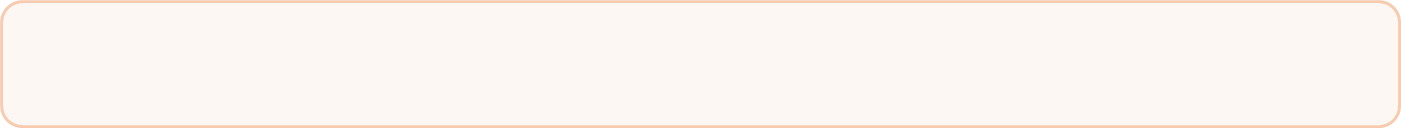 Go Lang
Goroutines: Synch Example
package main

import (
   "fmt"
   "time"
   "sync"
)

var ccc int
var mu sync.Mutex

const (
    WW = 60   // sleep wait loops in main
    NN = 40   // sleep seconds in each process to sim workload
    PP = 50000  // total number of processes to spawn
)

func burner (k int) {
   //fmt.Printf("Hello world, starts goroutine %d \n", k)
   mu.Lock()
     ccc = ccc + 1
   mu.Unlock()
   time.Sleep(NN*time.Second)
   mu.Lock()
     ccc = ccc - 1
   mu.Unlock()
}
Prevent the Race Conditions
low level mutex lock, like we did with Java threads
Shared data / resource
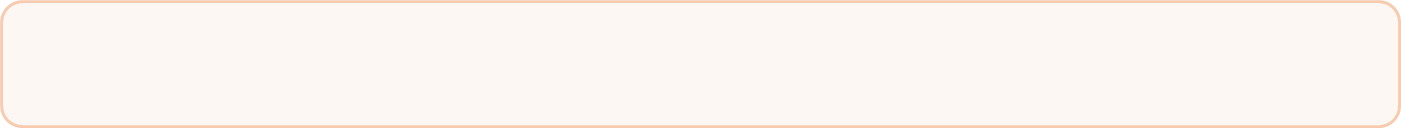 Go Lang
Goroutines: Synch Example
Prevent the Race Conditions
func spawnem(n int) {
   for (n>0) {
      go burner(n)
      n = n-1
   }
   fmt.Println(“All goroutines spawned")
}

func main() {
   ccc = 0  // no mutex needed, but doesn’t hurt to do it 
   go spawnem(PP) // not gonna wait until all spawning is done
                  // we want to see the counter go up
   k := 1
   for (k < WW) { // check on # of goroutines active every 2 secs
      fmt.Printf("count: %d \n", ccc)
      time.Sleep(2 * time.Second)
      k = k+1
   }
   fmt.Println("\nEnd main function")
}
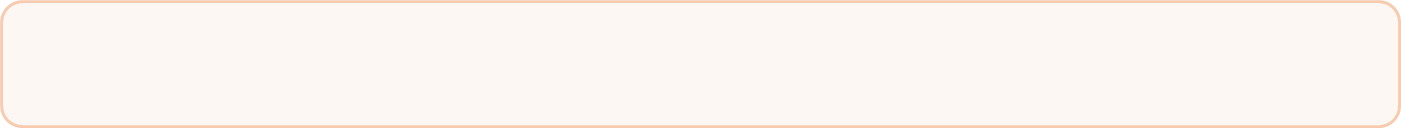 Go Lang
Goroutines: Ping Pong
package main     // to make this work we have to synchronize the actions of the
                 // goroutines on the shared data
import (         // this version makes a mutex lock and everytime a goroutine
	"fmt“       // needs to check and update the message buffer, they
	"sync“      // lock the shared buffer, and then unlock it when they
	"time“      // have written a message to the buffer
)

var sharedData string // Shared variable buffer for communication
var mu sync.Mutex     // Mutex to synchronize access to sharedData

const pps = 10

func ping( ) {
   for i := 0; i < pps; i++ { // simulate some ping-pong exchanges
      mu.Lock()
      if sharedData == "pong" { // Wait for pong to be written
         fmt.Println("(",i,") Ping received:", sharedData)
         sharedData = "ping"
         fmt.Println("Ping sent:", sharedData)
      }
      mu.Unlock()
      time.Sleep(500 * time.Millisecond) // Simulate processing time
                                         // this also limits starvation by giving 
                                         // the other goroutine a chance to get
                                         // the buffer
   }
}
Shared Message Buffer Example, Timed main
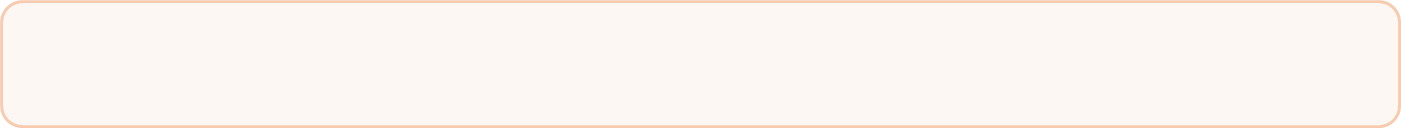 Go Lang
Goroutines: Ping Pong
func pong( ) {
   for i := 0; i < pps; i++ { // simulate some ping-pong exchanges
      mu.Lock()
      if sharedData == "ping" || sharedData == "" { // Wait for ping to be written 
                                                    // or find initial state
                                                    // this means "pong" goes first
         fmt.Println("(",i,") Pong received:", sharedData)
         sharedData = "pong"
         fmt.Println("Pong sent: ", sharedData)
      }
      mu.Unlock()
      time.Sleep(500 * time.Millisecond) // Simulate processing time
                                         // this also limits starvation by giving 
                                         // the other goroutine a chance to get
                                         // the buffer
   }
}

func main() {
   // Start the ping and pong goroutines
   go ping()
   go pong()

   // Wait for both goroutines to finish
   time.Sleep(pps * 1.2 * time.Second) // just a guess, not a foolproof approach
                                       // since speed of goroutines may depend on
                                       // platform physical parameters (cpu speed)
}
Shared Message Buffer Example, Timed main
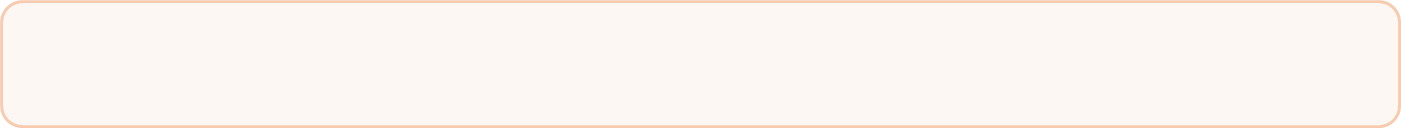 Go Lang
Goroutines: Wait Groups
Far better approach than guessing time
WaitGroup 
A type in package “sync”, gives an abstraction for a process counter
Make a variable of type WaitGroup:  var wg sync.WaitGroup
wg.Add( n )   
increments the wg counter by n, usually done in a func that is about to spawn n goroutines
wg.Done( ) 
Decrement the wg counter by 1, usually done as the last action in a goroutine
wg.Wait( )
Usually done in the spawning function after all goroutines are started, causes the spawning function to block until the wg count is 0 (no active goroutines in the WaitGroup)
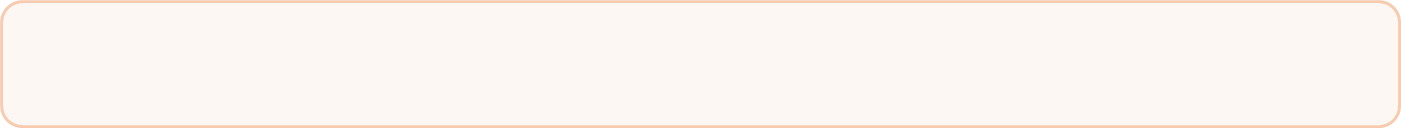 Go Lang
Goroutines: Wait Groups Example
package main

import (
	"fmt"
	"sync"
	"time"
)

var sharedData string // Shared variable buffer for communication
var mu sync.Mutex     // Mutex to synchronize access to sharedData
const pps = 10

func main() {
   var wg sync.WaitGroup   // wg counter is local to main

   wg.Add(2)  // Add 2 goroutines to the wait group

   go ping(&wg) // wg is passed into the goroutine by reference
   go pong(&wg)

   wg.Wait()  // main is blocked until the count in wb falls to 0
}
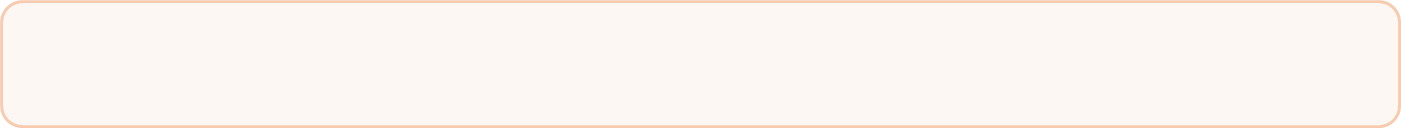 Go Lang
Goroutines: Wait Groups Example
func pong(wg *sync.WaitGroup) {
  defer wg.Done()
  //having wg.Done()implies
  //the func is written only
  //to be the body of a goroutine 
  for i := 0; i < pps; i++ {
    mu.Lock()
    if sharedData == "ping" 
       || sharedData == "" {
       fmt.Println("(",i,
          ") Pong received:", 
          sharedData)
       sharedData = "pong"
       fmt.Println("Pong sent:",
          sharedData)
     }
     mu.Unlock()
     time.Sleep(
       500*time.Millisecond) 
  }
}
func ping(wg *sync.WaitGroup) {  
   // type of wg is a pointer 
   // compiler will dereference wg
   defer wg.Done() 
   for i := 0; i < pps; i++ {
      mu.Lock()
      if sharedData == "pong" { 
         fmt.Println("(",i,
            ") Ping received:", 
            sharedData)
         sharedData = "ping"
         fmt.Println("Ping sent:", 
            sharedData)
      }
      mu.Unlock()
      time.Sleep(
         500*time.Millisecond ) 
   }
}
defer makes the operation run as the last thing on exit or return
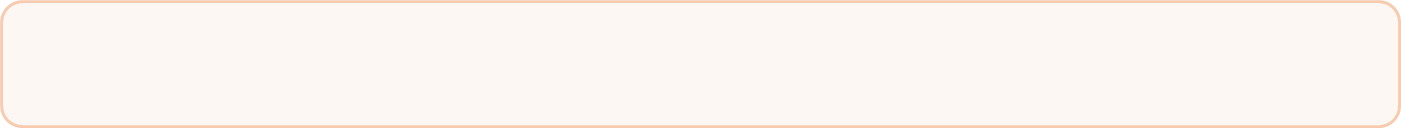 Go Lang
Waitgroups
Another synchronization technique
Channels provide synchronization mixed with communication
If you don’t need interprocess communication, but you do need processes to coordinate their activities in time you can use one or more waitgroups
import “sync”
var wg sync.WaitGroup
wg.Add(1)  // goroutine asks to be counted on startup
wg.Done()  // goroutine checks out at its end
wg.Wait()  // the “parent” blocks until all the
           // counted goroutines in the group are done
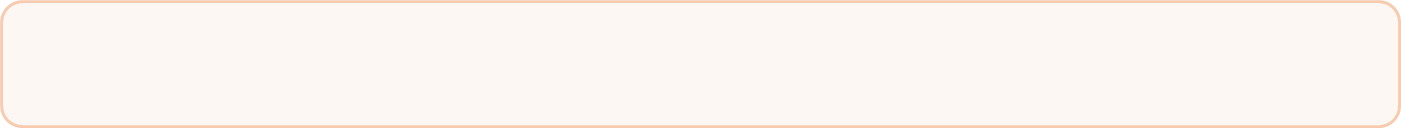 Go Lang
Waitgroup Example
package main
import (
   "fmt"
   "sync"
   "time"
)
func worker(id int, w *sync.WaitGroup) {  // must pass wg as a poiner
   fmt.Printf("Worker %d starting\n", id)
   time.Sleep(4*time.Second)
   w.Done()  // dec the wg counter
   fmt.Printf("Worker %d done\n", id)
}
func main() {
   var wg sync.WaitGroup
   for i := 1; i <= 5; i++ {
      wg.Add(1)  // inc the wg counter
      go worker(i,&wg)  // pass a pointer to wg
   }
   fmt.Println("main is ready to end but we will wait...")
   fmt.Println("ending now would kill gorutines still running")
   time.Sleep(2*time.Second)  // is this long enough??  maybe... maybe not
   //wg.Wait()  // do the synch ... wait for all in group to end
   fmt.Println("ok main is done")
}
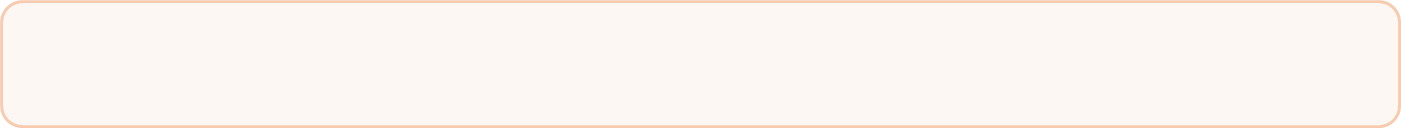 Go Lang
Channels
Not quite mailboxes
We noted that goroutines all run in a common address space
So you can code goroutines like Java threads… you can use various traditional synchronization primitives such as lock/unlock (Mutex), condition variable (Cond) and atomic read/write operations (atomic).  
Package sync has these things if you wish to use them
Go also has other features that will do synchronization automatically: channel
Recall that Erlang uses a concurrency model called the Actor model (from Carl Hewitt, 1973)

Go concurrency is based on the CSP model, “Communicating Sequential Processes” first described by Tony Hoare (1978)
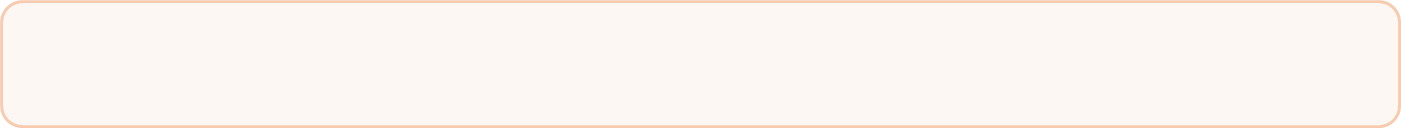 Go Lang
Channels
Channels are blocking. If a goroutine tries to read from a empty channel then it will be blocked and program execution keeps on waiting until it receives a value.
By default, sends and receives block until the other side is ready. This allows goroutines to synchronize without explicit locks or condition variables.
For an unbuffered channel a write operation will block the writing goroutine until another goroutine is ready to read from that channel. When the reading goroutine is ready to read (i.e. executes <-ch), then the write and read take place, and both goroutines continue running.
Channel is not a mailbox, as a channel is an entity apart from a process ( goroutine )
There is syntax in Go to tell the compiler to enforce “direction” a particular goroutine uses to access a channel… a process can indicate it intends to “only read” from a channel or “only write” to a channel
However a process is also free to both read and write to a channel if declared that way
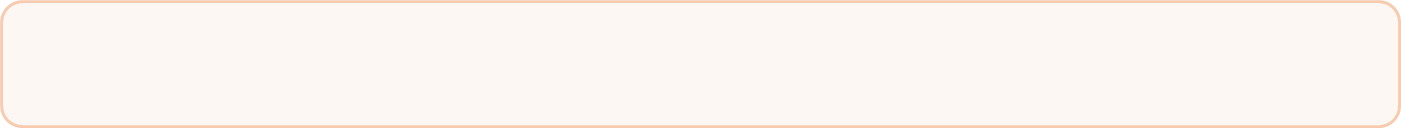 Go Lang
Channel is not a Mailbox
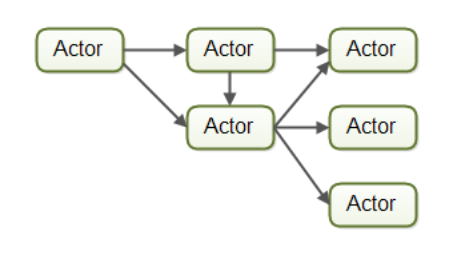 Message passing
Workers share no data
Communicate with message channels (often called mailboxes) unique to each computation agent
Erlang
mailboxes
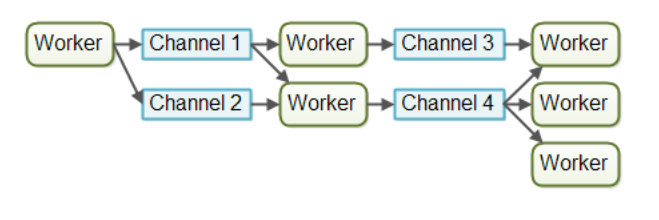 or, message channels are standalone entities that
Go
channels
computation agents send and receive from
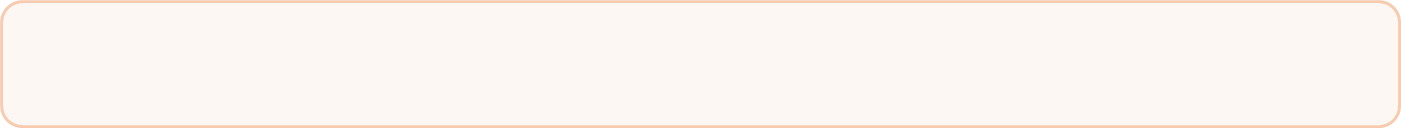 Go Lang
Channels
Channels are a typed conduit through which you can send and receive values using the channel operator, <-
    ch := make(chan int)
    ch <- v    // Send v to channel ch   in some goroutine g1
    v := <- ch  // Receive from ch, and  in another goroutine g2
                // assign value to v.

By default, sends and receives block until the other side is ready. This allows goroutines to synchronize without explicit locks or condition variables. 
Channels declared this way are bi-directional, meaning any process that can see it can both read and write from it ( and can close it, even if other goroutines are still using it )
Direction restrictions:
    var bidirectionalChan chan string // read, write and close()
    var receiveOnlyChan <-chan string // read only
    var sendOnlyChan chan<- string    // write and close() only
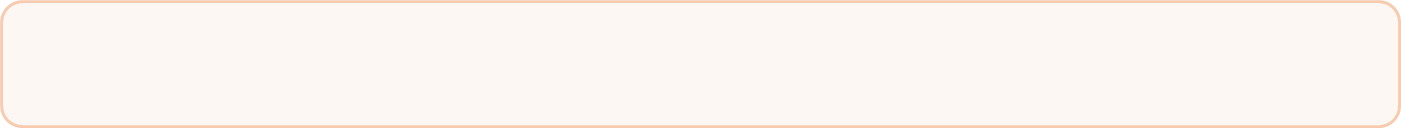 Go Lang
Channels Example
package main
import (
   "fmt"
)
func main() {
   n := 3
   out := make(chan int)
   go multByTwo(n, out)
   fmt.Println(<-out)
}
func multByTwo(num int, res_ch chan<- int) {
   result := num * 2
   res_ch <- result
}
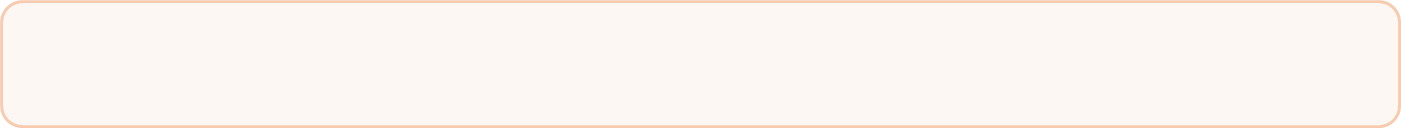 Go Lang
Channels Example
package main

import (
   "fmt"
   "time"
)

func main() {
   n := 8
   ich := make(chan int)
   go multByTwo(n, ich)
   go report(ich)
   time.Sleep(2*time.Second)  // try leaving this out
}

func multByTwo(num int, res_ch chan int) {
   prod := num * 2
   res_ch <- prod
}

func report (pch chan int) { fmt.Println(<-pch) }
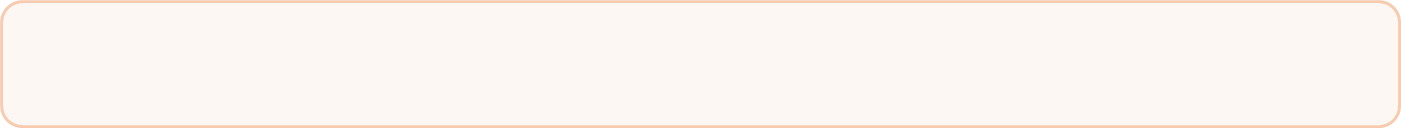 Go Lang
Buffered Channels
Recall in unbuffered channel (one signal) both sender and receiver block until both are there at the rendezvous… until both are ready to do the signal exchange
Channels can be buffered and contain more that one “signal” or message
When you make the channel, you give the length (capacity) of the channel
Buffered channels do not block the sending goroutine unless the buffer is full
Receiving goroutine is not blocked unless the channel buffer is empty
Example: Dining Philosophers
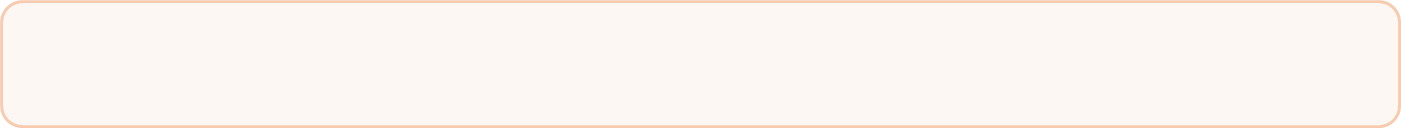 Go Lang
Think on it …
Exercise: 
Can you design a Go code structure (or useage convention) that will provide the semantics of an Erlang mailbox?
What are the properties of an Erlang mailbox?
Can we find some Go structure(s) that will create or simulate these properties?
Followup Exercise: 
Can you do something in Go with goroutines that Erlang cannot do with mailboxes?
END